VIRTUALVISIT
sogeti.es
Approach
Context
Customer challenges
What we do? How we do it?
The time is a limited resource in QA, and the maximum efficiency derives from decision-making.


Growth of testing services and technological complexity.

Exponential data increase from QA processes on different platforms.
Projects room
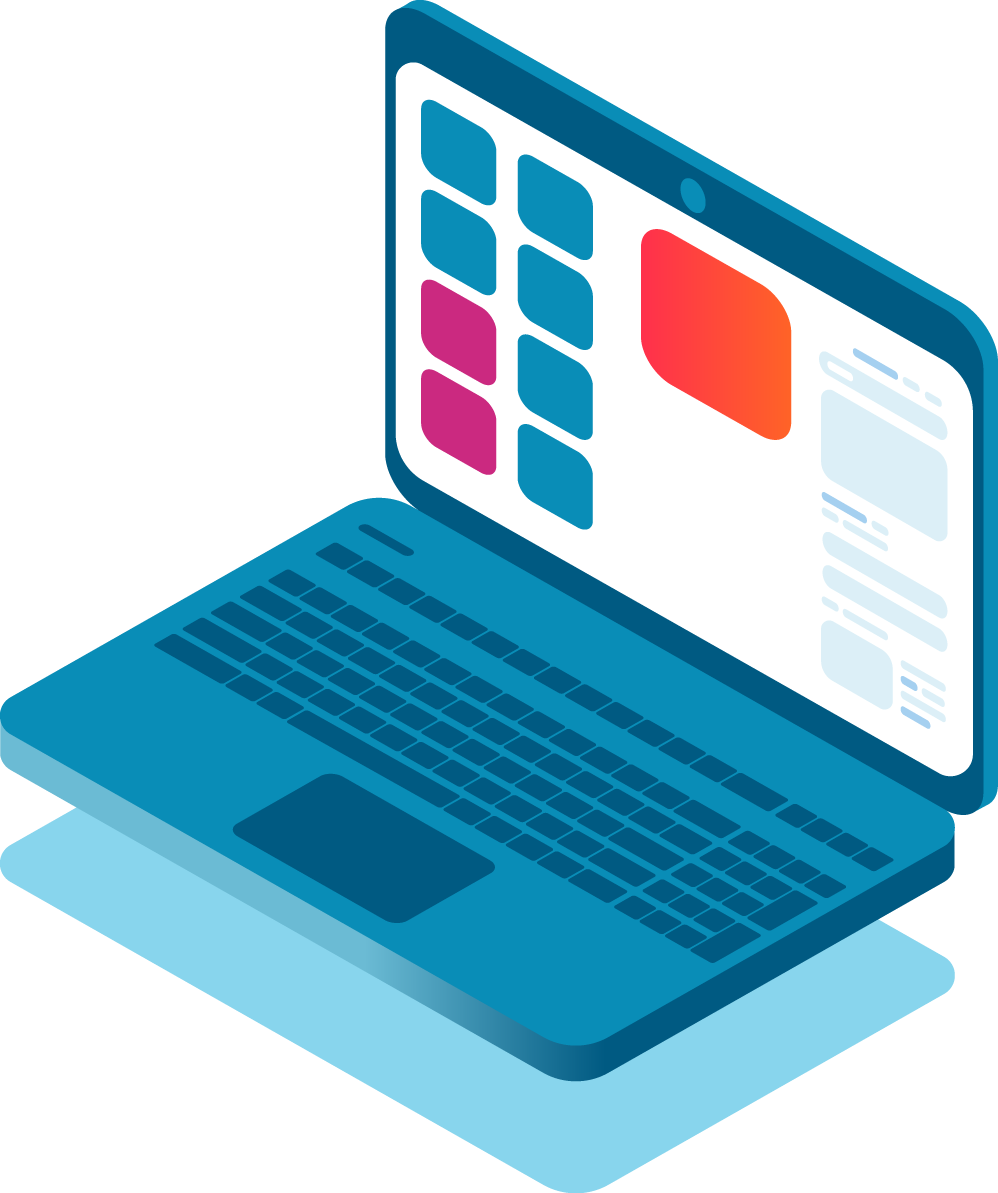 Platform to assist software testing and quality processes
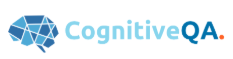 We generate and manage data on our platform, as a result of development and quality activities from different sources (Jira, Zephyr, HP ALM, TestLink ...).
“The aim of the wise is not to secure pleasure, but to avoid pain.”
	 Aristotle
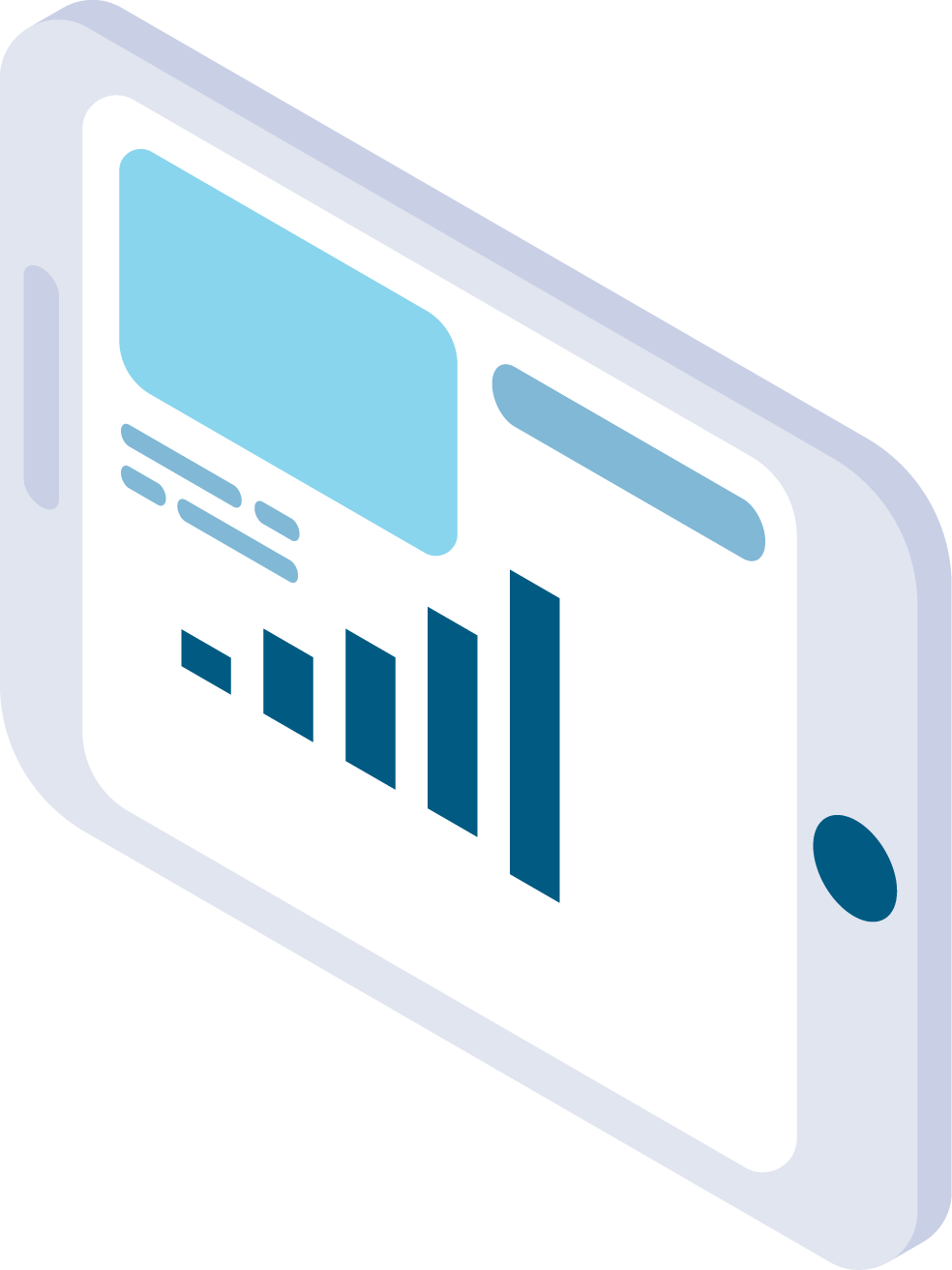 QADashboards to make decisions
We take advantage of the capabilities and techniques of Business Intelligence (BI) for analysis, through custom dashboards.
Value
Why we do it?
Quick and accurate decision-making based on historical data.


Models for risk detection, test case productivity, estimated defects fixing date ...


Gain new insight on your data with advanced analysis and data quality processes.
Chatbot assistant and automatic intelligent actions
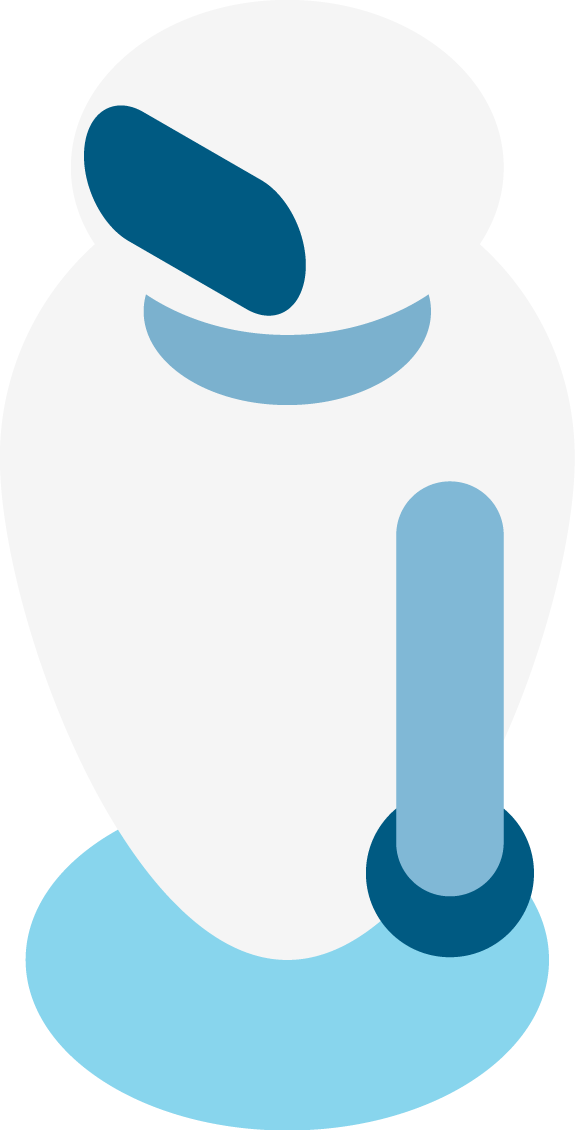 We automate actions (selection of tests, predictive quality alerts, etc.) based on AI for better quality management and optimization of resources and time-to-market
VIRTUALVISIT
sogeti.es
Solución
Contexto
Desafíos
¿Qué hacemos? ¿Cómo lo hacemos?
El tiempo es un recurso limitado en QA, y la máxima eficiencia deriva de la toma de decisiones.

Crecimiento de los servicios de testing y la complejidad tecnológica.

Incremento exponencial de datos de procesos de QA en diferentes plataformas.
Projects room
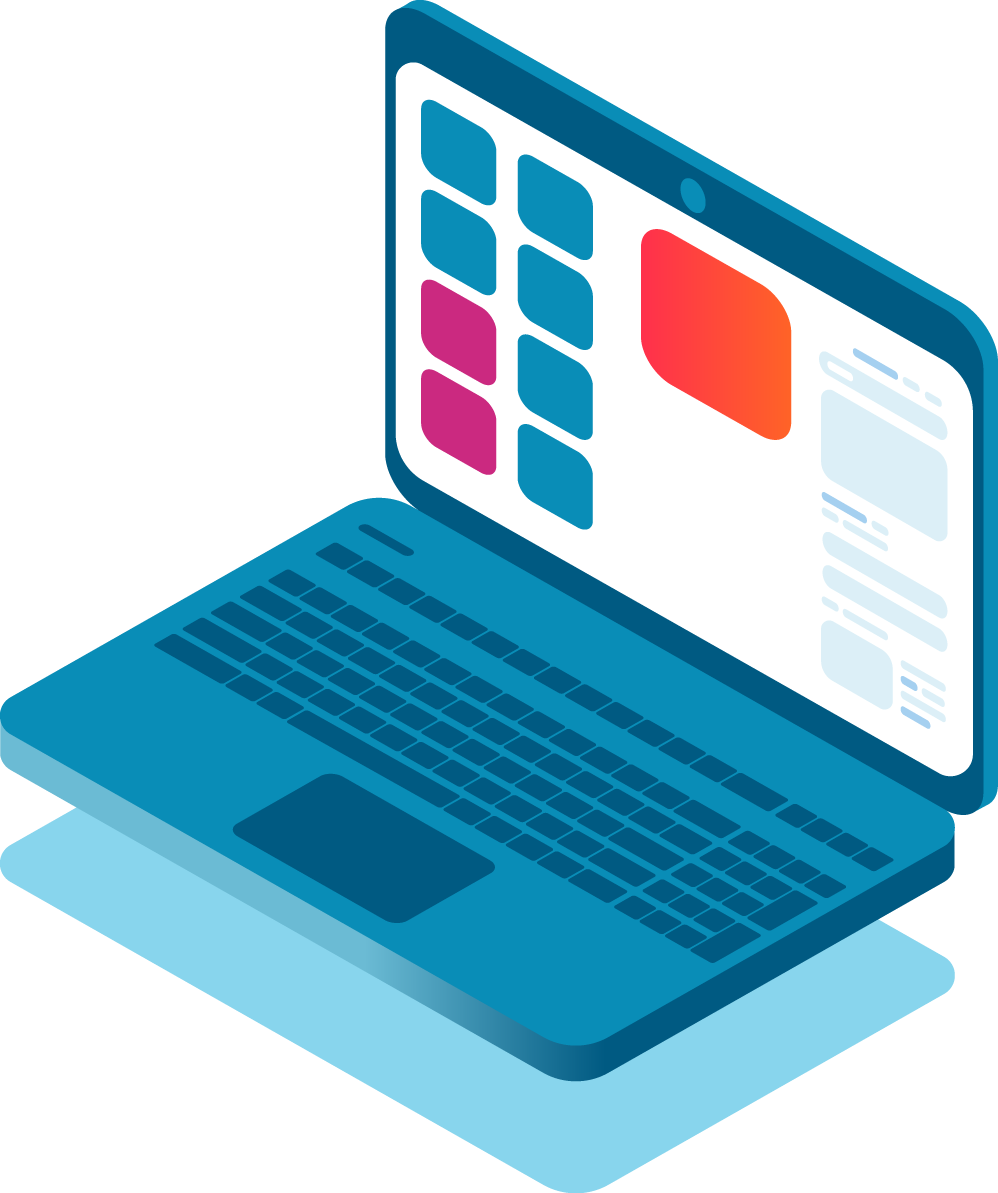 Plataforma para asistir el testing de sofware y procesos de calidad.
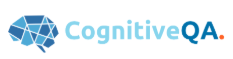 Generamos y gestionamos datos en nuestra plataforma, como resultado de actividades de desarrollo y calidad de diferentes fuentes (Jira, Zephyr, HP ALM, TestLink ...).
“La meta de los sabios no es asegurar el placer, sino evitar el dolor.”
	Aristóteles
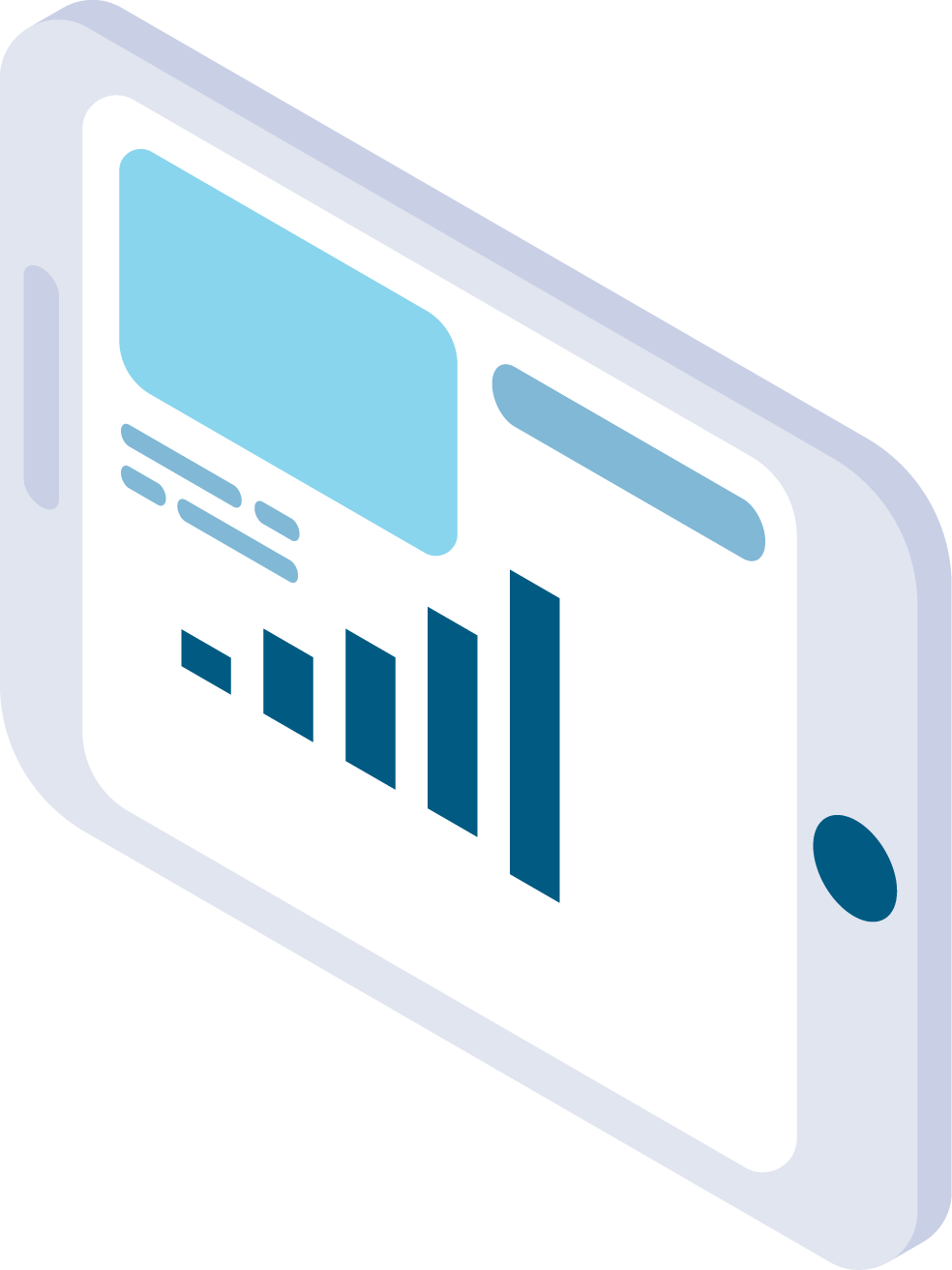 QADashboards para tomar decisiones.
Aprovechamos las capacidades y técnicas de Business Intelligence (BI) para el análisis, a través de dashboards personalizados.
Valor
¿Por qué lo hacemos?
Toma de decisiones de forma rápida y precisa basada en datos históricos.

Modelos para la detección de riesgos, productividad de casos de prueba, tiempo de corrección de defectos ...

Obtención de  una nueva visión de sus datos con análisis avanzados y procesos de calidad de datos.
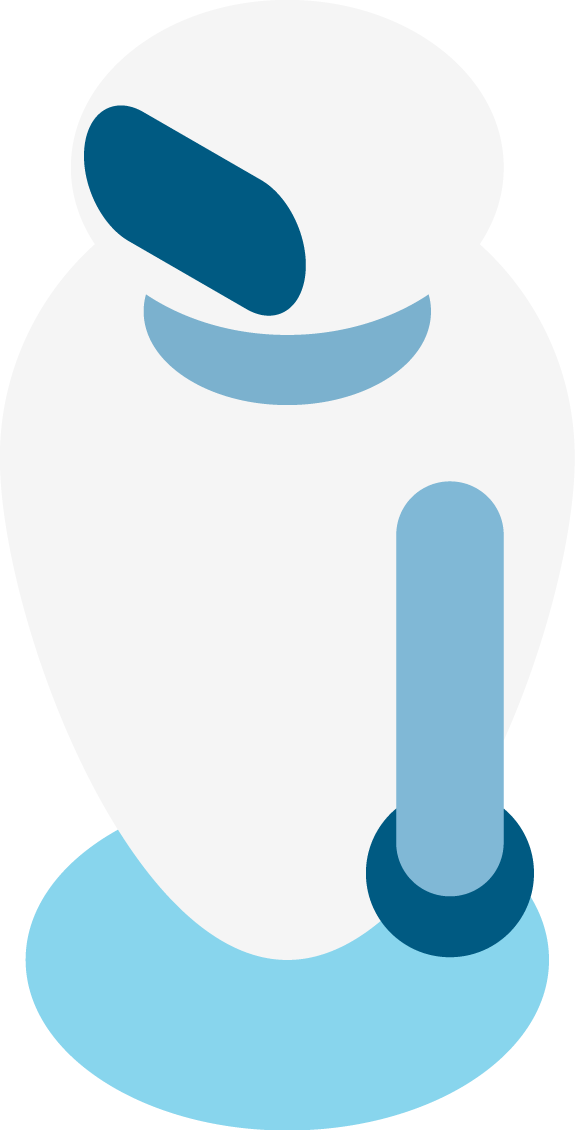 Asistente virtual y acciones automáticas inteligentes.
Automatizamos acciones (selección de pruebas, alertas de calidad predictivas, etc.) basadas en IA para una mejor gestión de calidad y optimización de recursos y time-to-market.